Rote Linsen Suppe
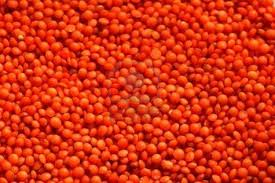 Zutaten:
1 Glas rote Linsen

1 Zwiebel

1-2 Karotten

1 El Tomatenmark

Etwas Öl

Salz, Pfeffer, getrocknete Pfefferminze
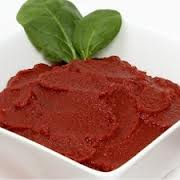 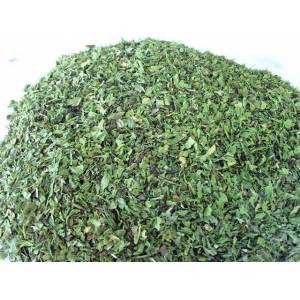 1. Schritt
Zwiebel und Karotten schälen und klein schneiden

Linsen waschen
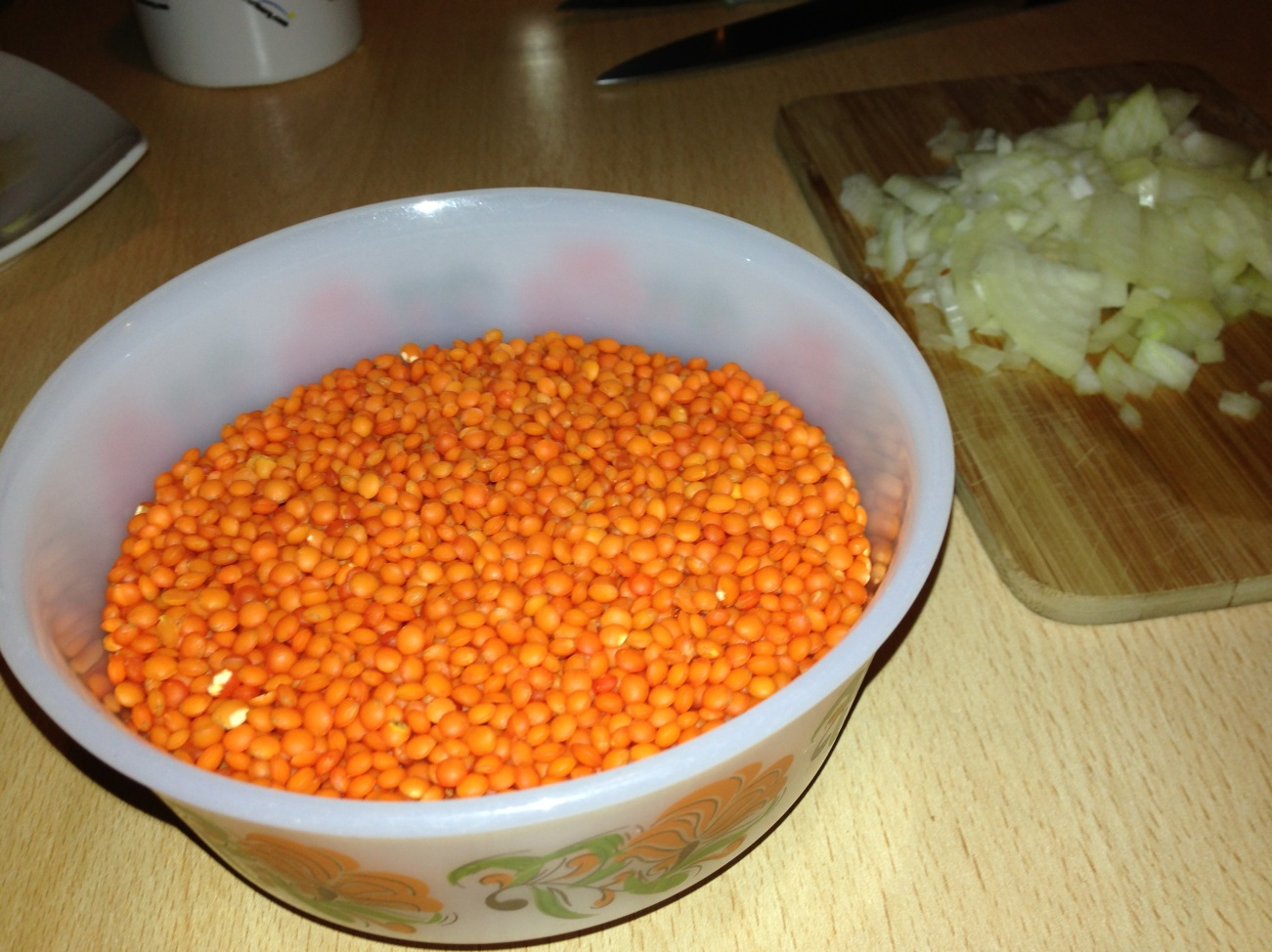 2. Schritt
Etwas Öl in einen Topf geben und erhitzen
zerkleinerte Zwiebel hinzufügen und goldbraun braten
Tomatenmark hinzugeben und gut mischen
Karotten und Linsen dazugeben
Salz, Pfeffer, getrocknete Pfefferminze
Wasser hinzufügen und kochen lassen (15-20 min)
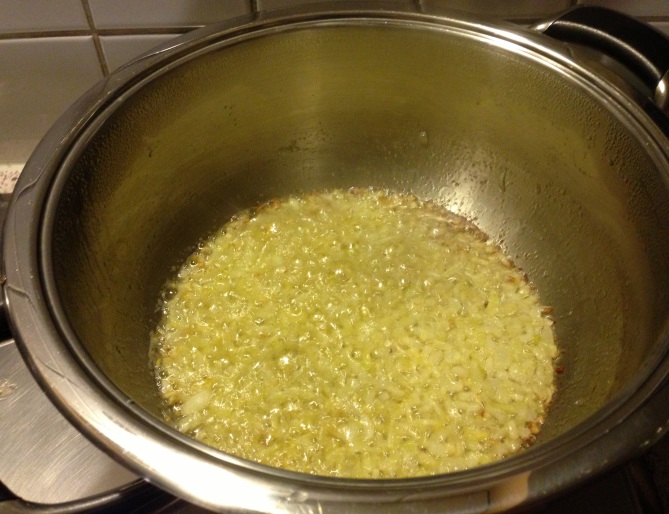 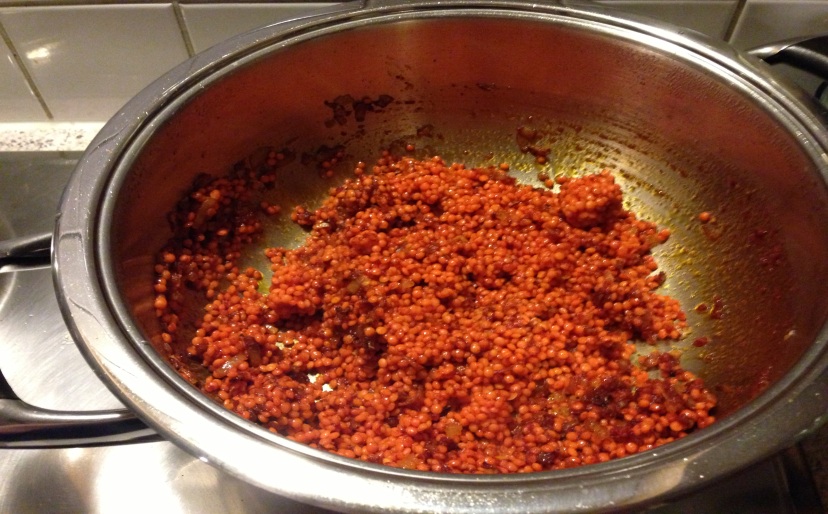 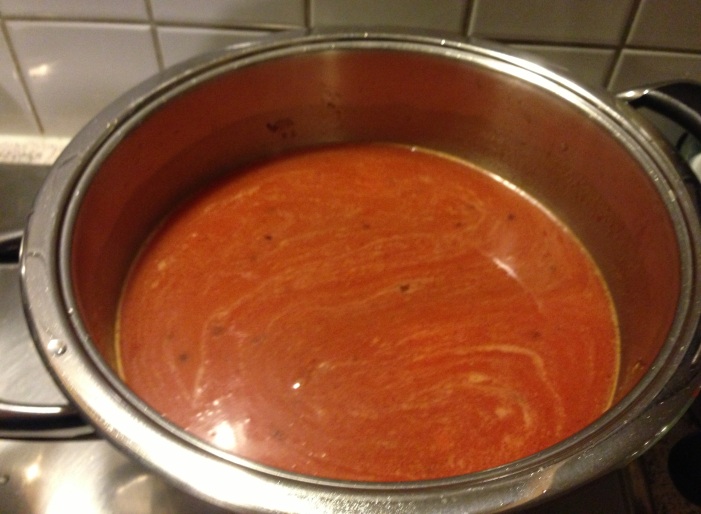 3. Schritt
Mit einem Stabmixer pürieren
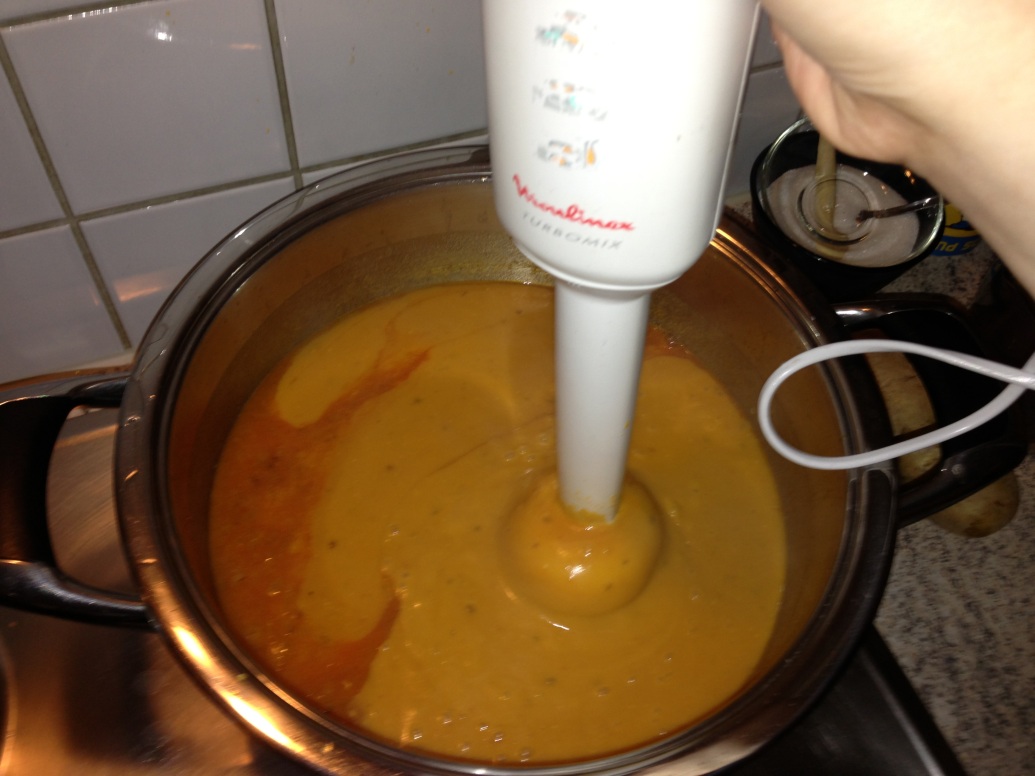 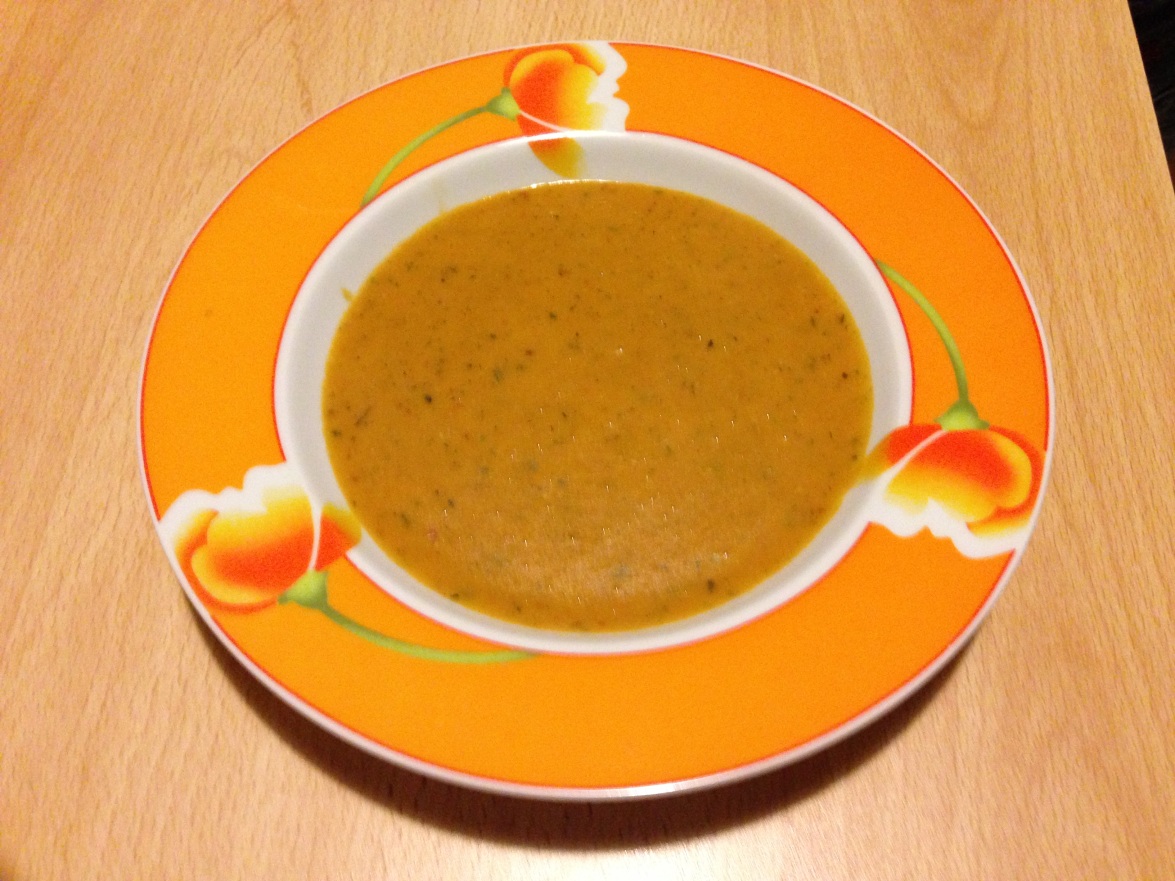 Guten Appetit!